企業設置哺(集)乳室與托兒服務觀摩座談及補助說明會
勞動部依據性別工作平等法，訂定「哺集乳室與托兒設施措施設置標準及經費補助辦法」，事業單位不分規模大小，只要爲員工設置哺(集)乳室、托兒服務機構，或提供托兒津貼，皆可申請經費補助。為協助事業單位了解哺(集)乳室、企業托兒相關資源及實務作法，本（105）年度特別辦理本宣導會，邀請專家學者及企業分享經驗，歡迎踴躍報名參加。
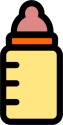 (名額有限，請儘速報名)
參加對象
各事業單位人資部門、員工關係、廠護、環境安全等相關部門主管及人員
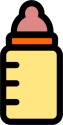 議程
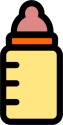 (以上課程執行單位保留調整權利)
辦理時間及地點
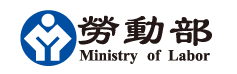 協辦單位：台中市政府
主辦單位：
企業設置哺(集)乳室與托兒服務觀摩座談及補助說明會
(名額有限，請儘速報名)
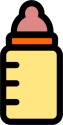 觀摩座談及補助說明會報名表
本人同意上述個人基本資料，提供勞動部及其委託執行單位於執行本計畫範圍內聯絡或相關事宜使用(如同意提供，請勾選)
委託執行單位：社團法人中華民國管理科學學會
欲報名本次活動，請至社團法人中華民國管理科學學會網站報名(http://www.management.org.tw/news3.php?gid=1 )，或填妥報名表傳真至02-3343-1155 (傳真後請來電確認)
若有任何問題，請撥打02-3343-1118將有專人為您服務
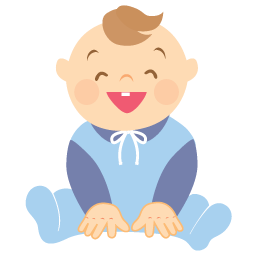 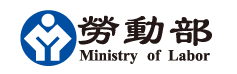 協辦單位：台中市政府
主辦單位：